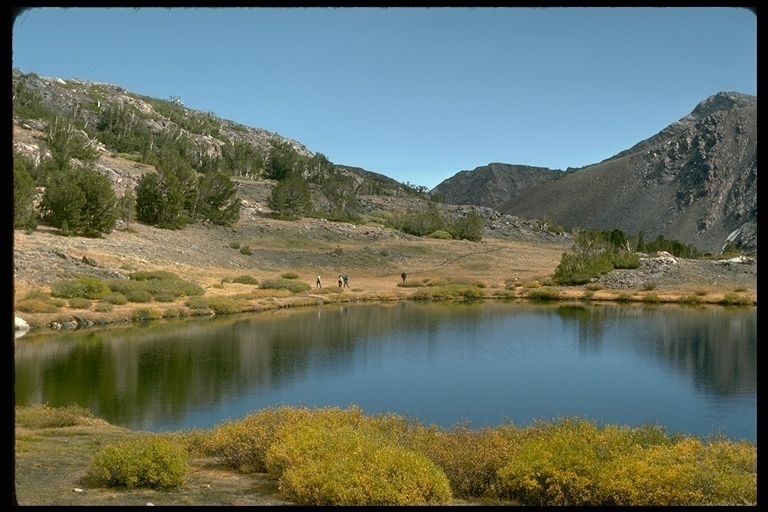 WELCOME
Synthesis, Characterization And Antimicrobial Activity of Novel  Schiff Base And Its  Cu (II) And Ni(II) Metal Complexes
DR. D.T. SAKHARE
Assistant Professor & Research Guide
U.G, P.G. & Research Centre, Department of Chemistry, Shivaji, Art’s, Comm. & Science College Kannad. Dist. Aurangabad.431103, (M.S.) India. 
E-mail- sakharedhondiram@yahoo.com
Introduction:
Schiff bases are the compounds containing azomethine group (-HC=N they are condensation products of ketones or aldehydes with primary amines and were first reported by  Hugo Schiff in 1864. Nowadays, Schiff bases are used as intermediates for the synthesis of amino acids or as ligands for preparation of metal complexes having a series of different structures. Schiff bases with aryl substituent are more stable and readily synthesized, whereas those containing alkyl substituent are relatively unstable Schiff bases form a significant class of compounds in medicinal and pharmaceutical chemistry with several biological applications that include antibacterial, antifungal & antitumor activity.
A large number of Schiff bases and their complexes have been studied for their interesting and important properties, example, their ability to reversibly bind oxygen, catalytic activity in hydrogenation of olefins and transfer of an amino group, photochromic properties,and complexing ability towards some toxic metals. 2-amino-4,6-dihydroxypyrimidine compounds are well known class of compounds for a long time, and still are interestingly considerable due to their application in various fields.Current literature reveals that these pyridine compounds possess a variety of biological activities, such as  antidiabetic, antimalarial, anti-inflammatory, antiasthamatic, antibacterial, and tyrosine kinase inhibiting agents.
In the present work, we report a synthesis, characterization, antibacterial and antifungal studies of a Schiff base derived from 2-amino-4,6-dihydroxypyrimidine and 2,4-dihydroxybenzaldehyde and its cobalt (II) complexes.
Materials and Methods:
  The reagents used in this work are of analytical grade and were used as purchased without purification. Glass wares were washed and dried in an oven at 1100C overnight before use. Physical Measurement IR spectra were recorded on FTIR (ATR)-BRUKER-TENSOR37 spectrometer using KBr pellets in the range of 4000-400 cm-1. 1H- NMR (Varian mercury 300MHZ) spectra of ligand were measured in DMSO using TMS as internal standard. X-RD was recorded on BRUKER D8 Advance. TGA- DTA was recorded on Shimadzu. The carbon, hydrogen and nitrogen contents were determined on Elemental model vario EL-III. The UV-visible spectra of the complexes were recorded on model UV-1800, SHIMADZU spectrometer. Molar conductance of complexeswas measured on Elico CM 180 conductivity meter using 10-4 M solution in DMSO. Magnetic susceptibility measurements of the metal chelates were done on a Guoy balance at room temperature using Hg[Co(SCN)4] as a calibrant. Bacterial and fungal isolates were obtained from Department of Microbiology N. S. B. College, Nanded for providing Antibacterial and Antifungal activities.
Reagents and solvents: 
2-amino-4,6-dihydroxypyrimidine (Aldrich sigma) and 2,4-dihydroxybenzaldehyde (AR grade) were used for synthesis of ligand. AR grade metal nitrate were used for the complex preparation. 
Synthesis of ligand: 
The ligand was prepared by a modification of the reported methods. The Schiff base ligand has been synthesized by refluxing a mixture of 0.01 mol (1.4057 g) of 2,4-dihydroxybenzaldehyde and 0.01 mol (1.2710 g) of 2-amino-4,6-dihydroxypyrimidine in 50 ml super dry ethanol refluxed for about 4h. Schiff base thus formed was cooled to room temperature and collected by filtration, followed by recrystallization in ethanol and dried in vacuo over anhydrous calcium chloride (Yield:70%). 
Synthesis of metal complexes: 
To a hot ethanol solution (25ml) of the ligand (2 mol) and (25ml) of metal Nitrate (1mol) was added with constant stirring. The pH of reaction mixture was adjusted to 7-8 by adding 10% alcoholic ammonia solution and refluxed for about 3 h. The precipitated solid metal complex was filtered off in hot condition and washed with hot ethanol and dried over calcium chloride in vacuum desiccators. (Yield: 60%)
Results and Discussion:
Schiff bases of 2-amino-4,6-dihydroxypyrimidine and its complexes have a variety of applications including biological, clinical and analytical. The coordinating possibility of 2-amino-4,6-dihydroxypyrimidine has been improved by condensing with a variety of carbonyl compounds. An attempt has been made to synthesize Schiff bases from 2-amino-4,6-dihydroxypyrimidine with 2,4-dihydroxybenzaldehyde. Physical characteristics, microanalytical, and molar conductance data of ligand and metal complexes are given in (Table 1 and 2)The analytical data of complexes revels 2:1 molar ratio (ligand: metal) and corresponds well with the general formula [ML(H2O)2] (where M= Cu(II) & Ni(II). The magnetic susceptibilities of Cu(II) & Ni(II)  complexes at room temperature are consistent with high spin octahedral structure with two water molecules coordinated to metal ion. 
The presence of two coordinated water molecules was confirmed by TG-DTA analysis. The metal chelate solutions in DMSO show low conductance and supports their non-electrolyte nature (Table 1)
Table 1. Physical characterization, analytical and molar conductance data of compounds




         
Table 2. Elemental Analysis of Cu(II) and Ni(II) Complexes
1H-NMR spectra of ligand: 
The 1H-NMR. Spectra of free ligand at room temperature show the following signals. 5.9 δ (s, 2H, Phenolic (OH) hydrogen of pyrimidine ring), 6.66 δ(s, 1H, Hydrogen bonded to pyrimidine ring ), 7.94 δ (s, 1H, hydrogen bonded to azomethine carbon), 7.69-7.28 δ (D,4H, Aromatic Ha, Hb, protons of phenyl ring).
IR Spectra: The IR spectrum of free ligands shows characteristic bands at 3331, 1641,1487,1207 and 1091 cm-1 assignable to υOH (intramolecular hydrogen bonded), υ C=N (azomethine), υ C=C(aromatic), υ C-N (aryl azomethine) and υ C-O (Enolic) stretching modes respectively. The absence of a weak broad band in the 3200-3400 cm-1 region, in the spectra of the metal complexes suggests deprotonation of the intermolecular hydrogen bonded OH group on complexation and subsequent coordination of phenolic oxygen to the metal ion. This is further supported by downward shift in υ C-O (phenolic) with respect to free ligand. On complexation, the υ (C=N) band is shifted to lower wave number with respect to free ligand, denoting that the nitrogen of azomethine group is coordinated to the metal ion. The υ C-N band is shifted to lower wave number with respect to free ligand, The IR spectra of metal chelates showed new bands in between the 500-600 and 400-500 cm-1 regions which can be assigned to υ M-O and M-N vibrations respectively The IR spectra of Cu(II) & Ni(II) show a strong band in the 3050-3600 cm-1 region, suggesting the presence of coordinated water in these metal complexes.
Antifungal activity and Antibacterial activity:  
Antifungal activity and Antibacterial activity of ligand and metal complexes were tested in vitro against fungal such as Aspergillus niger, Penicillium chrysogenum, Fusarium moneliforme, Aspergillus flavus and bacteria such as E. Coli, B.Subtilis, Staphylococcus aureus and Bacillus subtlis by paper disc plate method. The compounds were tested at the concentrations 1% and 2% in DMSO and compared with known antibiotics viz Griseofulvin and Penicillin. (Table 4 and 5). From Table 4 and 5, it is clear that the inhibition by metal chelates is higher than that of a ligand and results are in good agreement with previous findings with respect to comparative activity of free ligand and its complexes. Such enhanced activity of metal chelates is due to the increased lipophilic nature of the metal ions in complexes. 
Table 4 Antifungal activity of ligands
Ligand & Metal :    +ve -Growth   (Antifungal Activity Absent)                                 -ve -Growth   (Antifungal Activity Present)RG - Reduced Growth (More than 50% reduction in growth observed)
Table 5 Antibacterial activity of ligands and their metal complexes
Ligand & Metal :    -ve     - No Antibacterial Activity                                   Zone of inhibition  - - --mm
Conclusion: In the light of above discussion we have proposed octahedral geometry for Cu(II) & Ni(II)  complexes. On the basis of the physico-chemical and spectral data discussed above, one can assume that the ligand behave as dibasic, NNO bidentate, coordinating via phenolic oxygen and iminonitrogen as illustrated. The complexes are biologically active and show enhanced antimicrobial activities compared to free ligand. Thermal study reveals thermal stability of complexes. The X-ray study suggests monoclinic crystal system for Cu(II) & Ni (II) complexes.
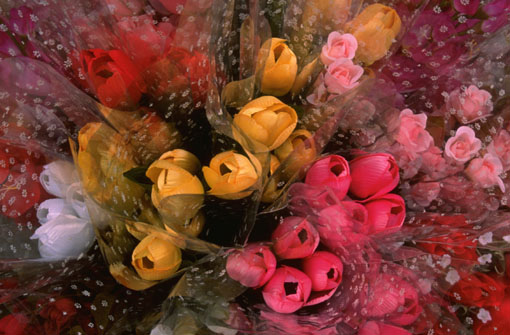 Thank You...
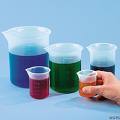